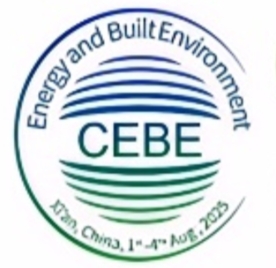 第四届华人能源与人工环境国际学术会议
4RD  INTERNATIONAL CONFERENCE FOR GLOBAL CHINESE ACADEMIA ON ENERGY AND BUILT ENVIRONMENT